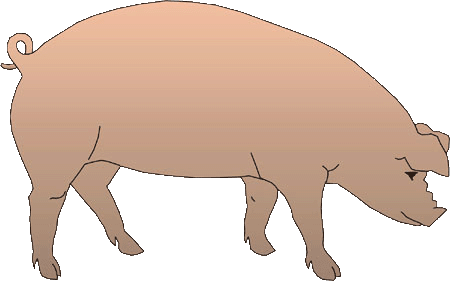 24 РЕДКИХ ФАКТА ПРО СВИНЕЙ
Домашние свиньи были одомашнены человеком около 7000 лет назад. В настоящее время свинина является одним из основных видов мяса во многих странах мира.
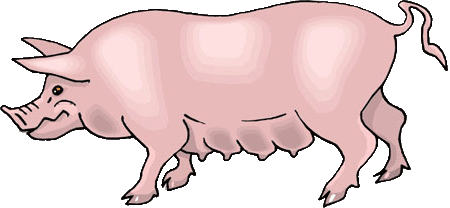 www.zooclub.ru
[Speaker Notes: http://zooclub.ru/fakty/o_svinyah.shtml]
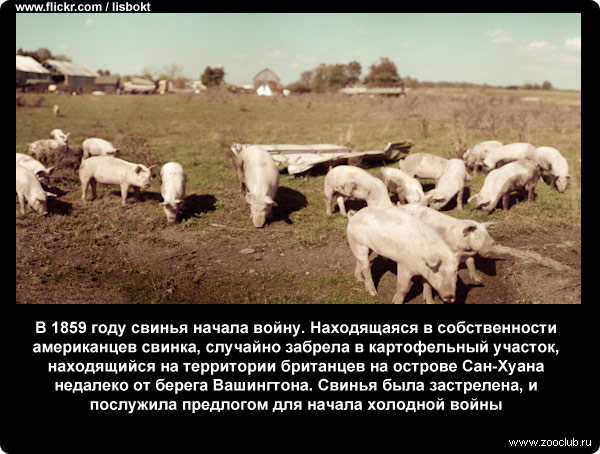 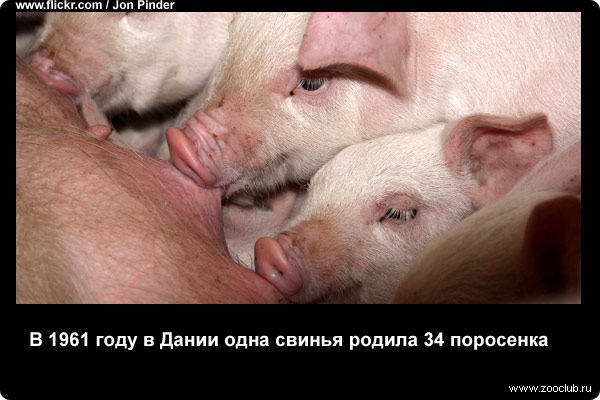 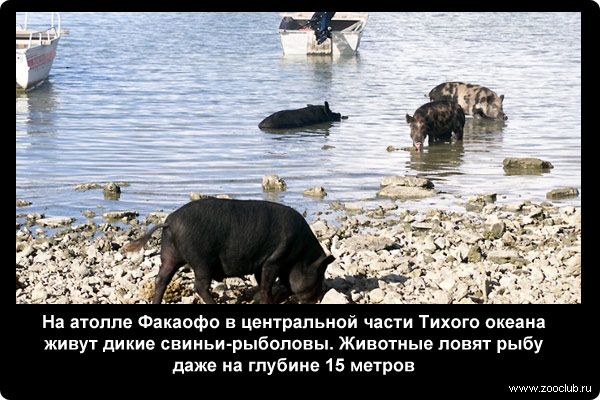 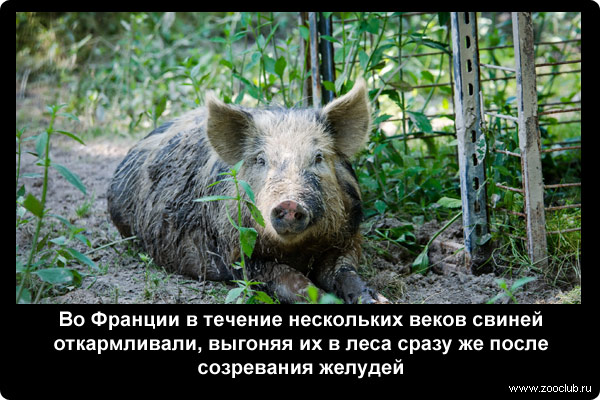 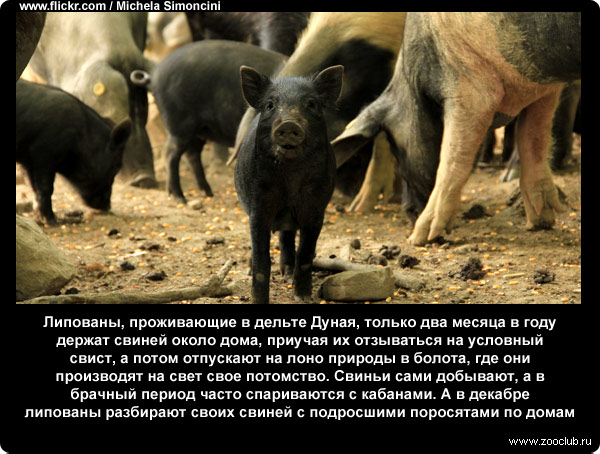 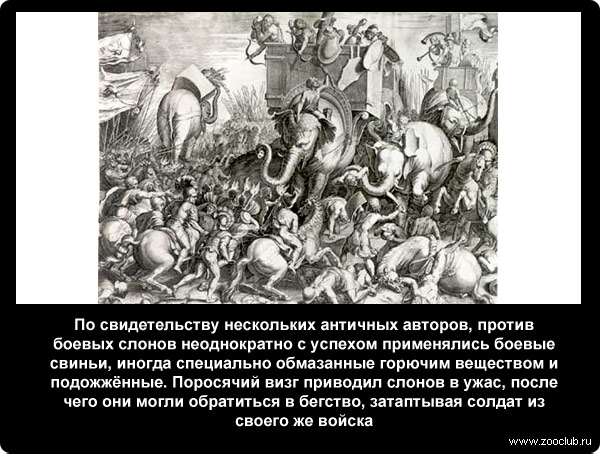 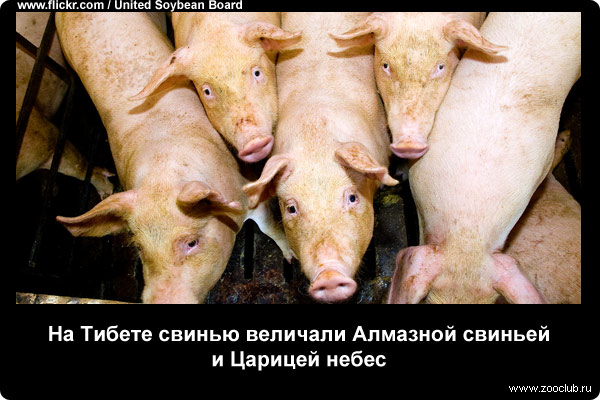 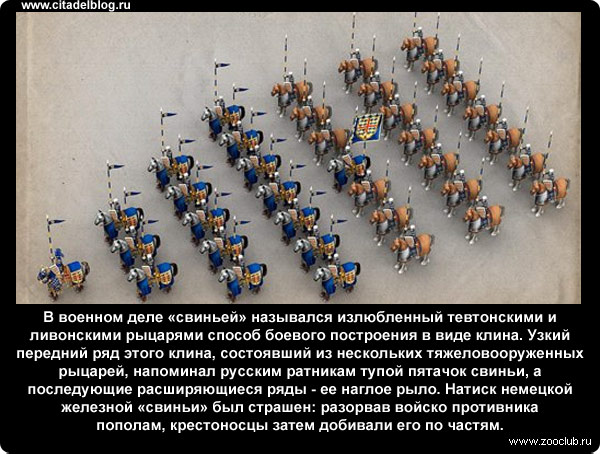 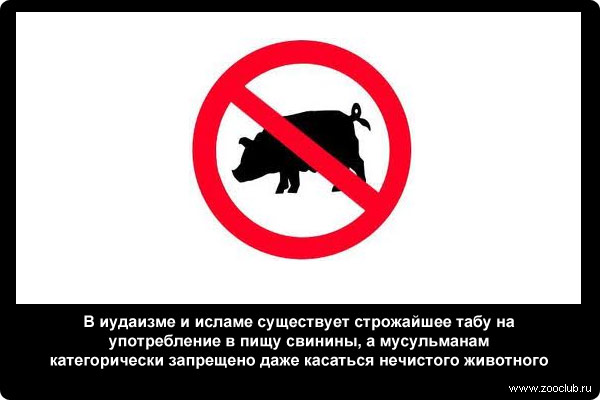 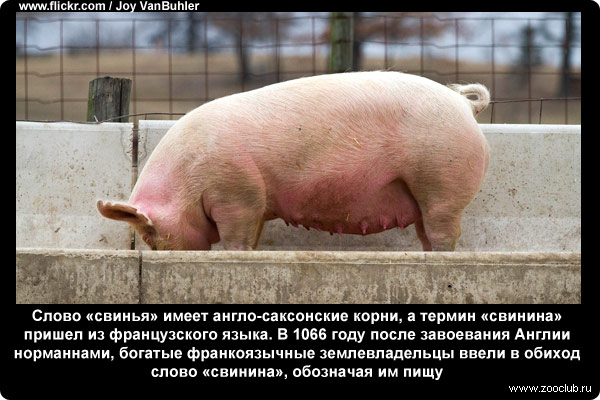 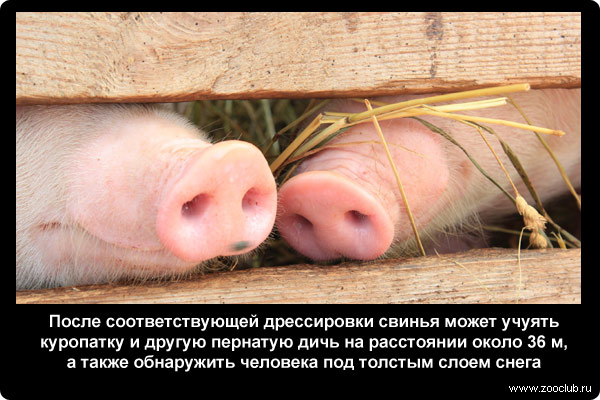 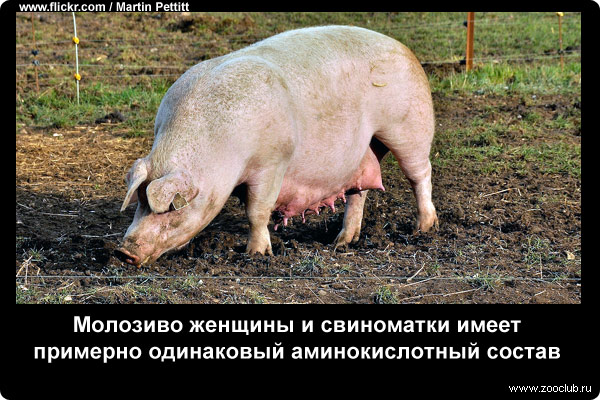 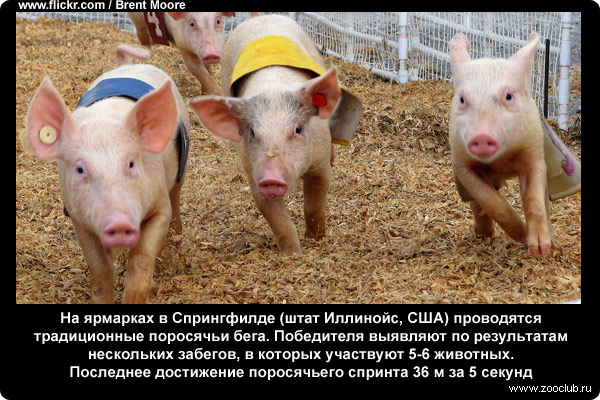 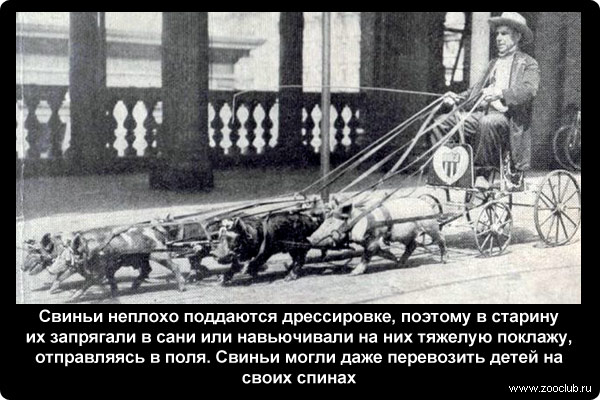 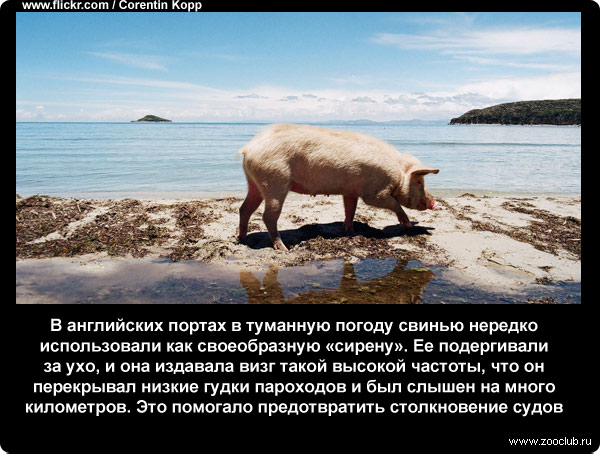 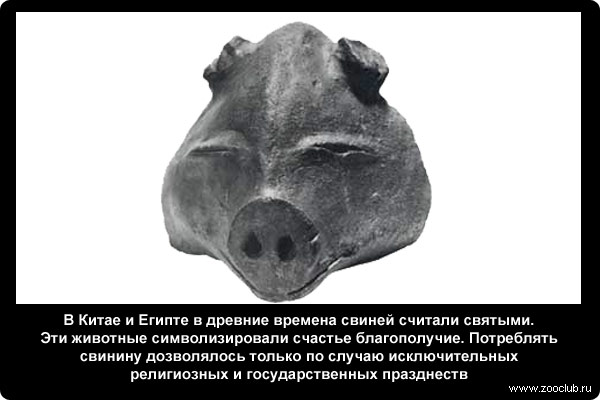 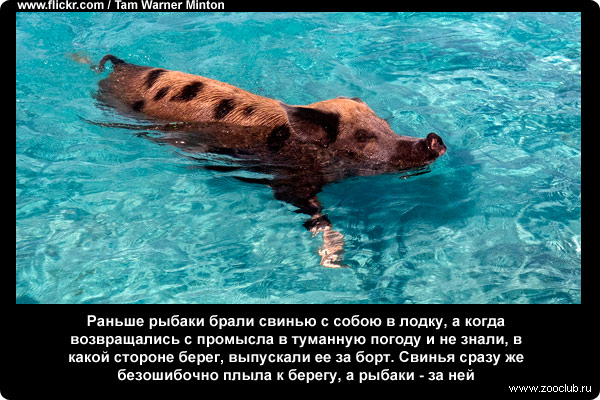 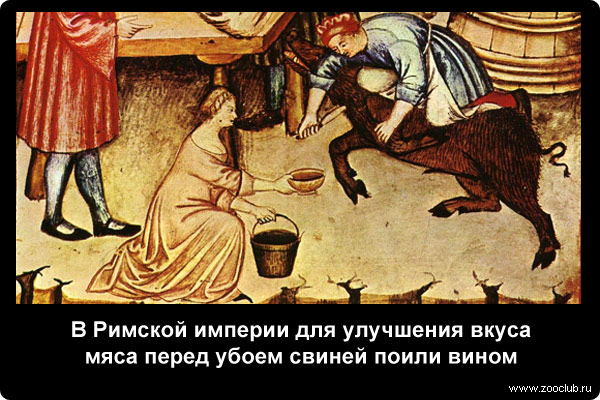 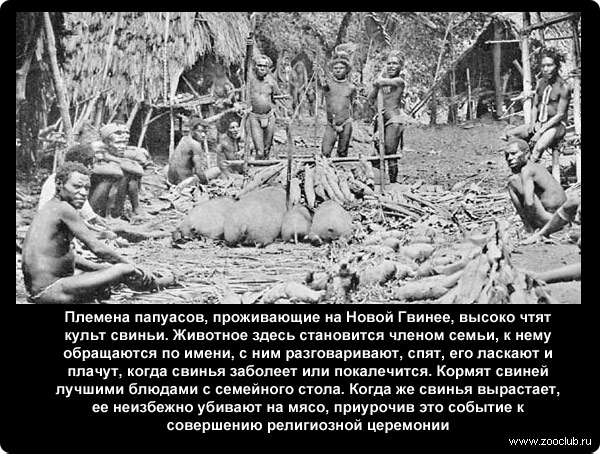 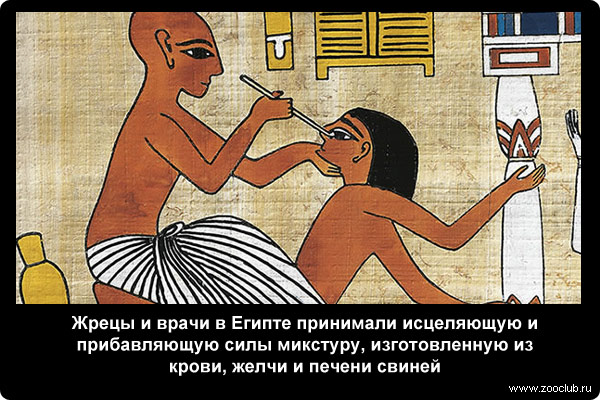 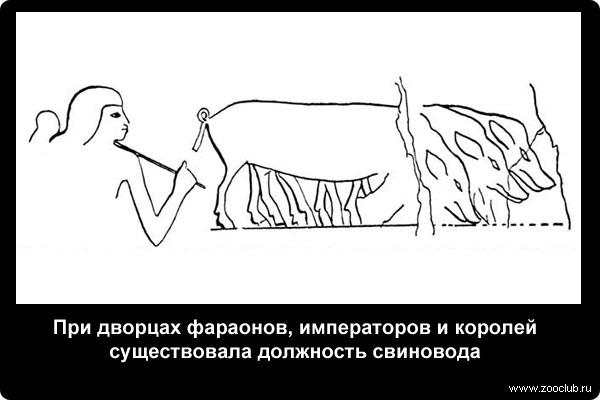 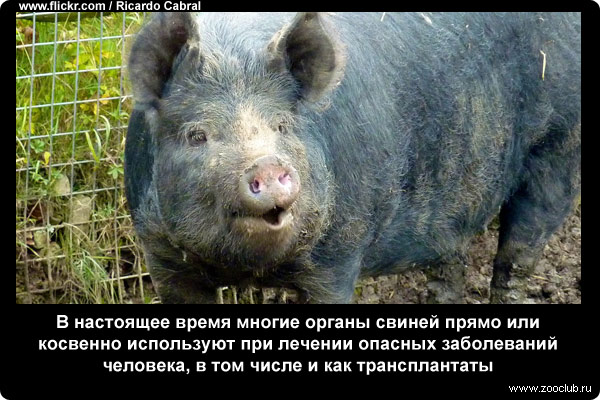 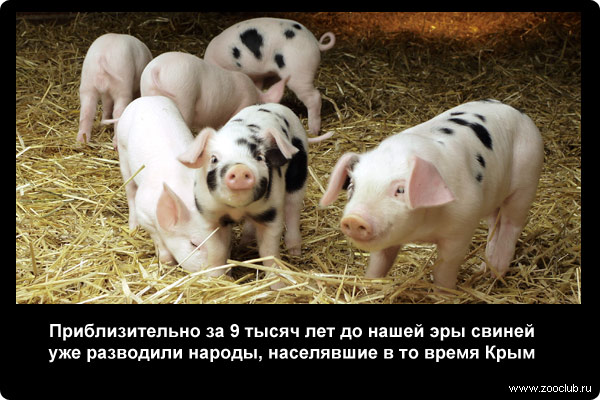 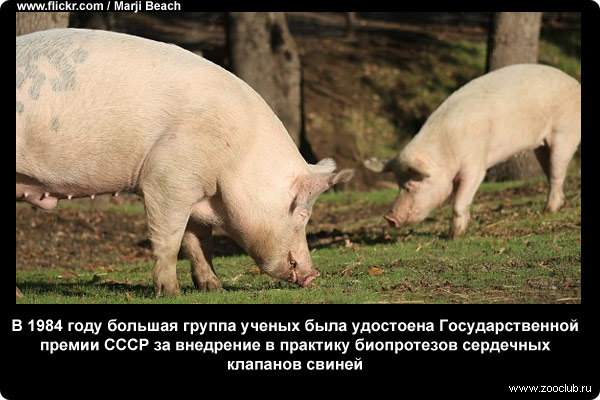